Medizinische Statistik
ao. Univ.-Prof. Mag. Dr. Hanno Ulmer
hanno.ulmer@i-med.ac.at
Department für Medizinische Statistik, Informatik und Gesundheitsökonomie, Medizinische Universität Innsbruck
Statistische Verfahren
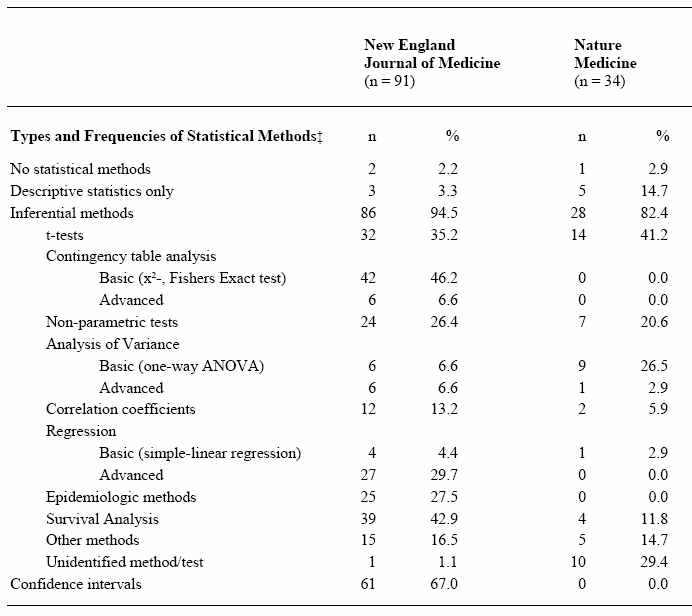 Kategorien nach
Emerson/Colditz 1985
31.01.2017
hanno.ulmer@i-med.ac.at
Seite 2
Häufig verwendete statistische Methoden
Studienplanung
Fragestellung
Hypothesen
Studiendesign
Fallzahlschätzung
Datenerhebung
Statistische Auswertung
Deskriptive Statistik
Inferenzstatistik I: Schätzen von Parametern mittels Konfidenzintervallen
Inferenzstatistik II: Unterschiede, Hypothesenprüfung mittels Signifikanztests 
Inferenzstatistik III: Zusammenhänge, Korrelations- und Regressionsanalysen
31.01.2017
hanno.ulmer@i-med.ac.at
Seite 3
Literaturhinweise
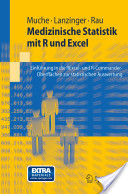 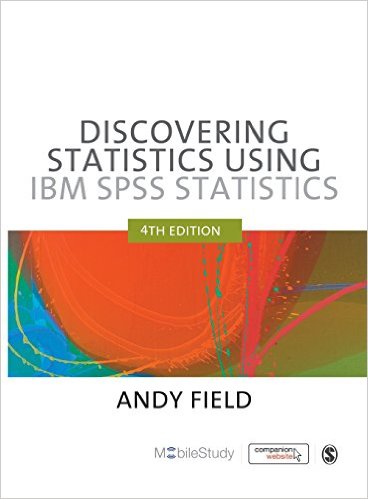 Grundlagenwissenschaft



Klinische Forschung



Epidemiologische Forschung
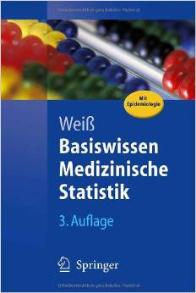 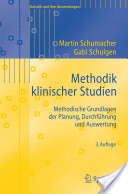 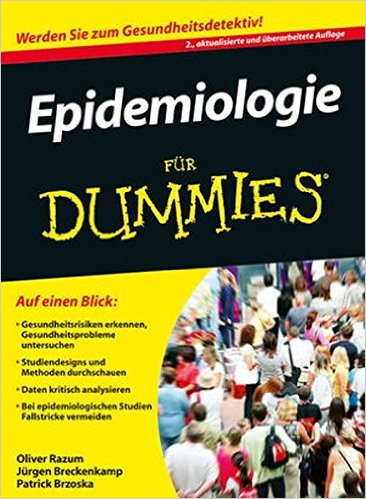 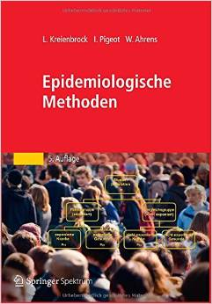 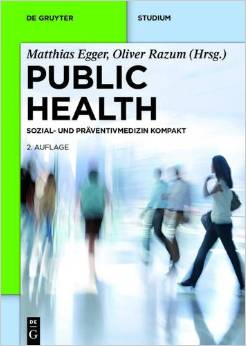 31.01.2017
hanno.ulmer@i-med.ac.at
Seite 4
Quellen, Internet, Software
British Medical Journal Statistics at Square One
Deutsches Ärzteblatt Bewertung wissenschaftlicher Publikationen
Deutsche Medizinische Wochenschrift Statistik-Serie
Jumbo Münster
Graphpad Quickcalcs
R, Stata, SPSS, SAS, Statistica, GraphPad, MedCalc
nQuery Advisor, East, PASS, StudySize
31.01.2017
hanno.ulmer@i-med.ac.at
Seite 5
Merkmalstypen und statistische Maßzahlen, Grafiken
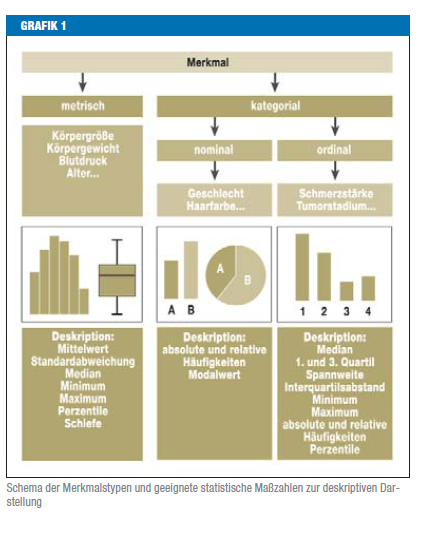 31.01.2017
hanno.ulmer@i-med.ac.at
Seite 6
Zielvariable(Outcome)
Qualitativ
Quantitativ
Mann-Whitney U Test
Normalverteilung
Beliebige Verteilung
Vergleich zweier Gruppen
Unverbunden
Chi-Quadrat Test, Fisher Test
t-Test für unverbundene Stichproben
McNemar Test
Wilcoxon Test
Verbunden
Einfache Varianzanalyse
Kruskal-Wallis Test
Vergleich von mehr als zwei Gruppen
Unverbunden
Chi-Quadrat Test
Q-Test von Cochran
Varianzanalyse für Meßwiederholungen
Friedman Test
Verbunden
Wichtige Signifikanztests
t-Test für verbundene Stichproben
31.01.2017
hanno.ulmer@i-med.ac.at
Seite 7
=>
Checklist für Fallzahlschätzung (Testproblem)
Studiendesign mit
Auswahl des Hauptzielkriteriums
Zu erwartender Unterschied und Angabe eines Variationsmaßes 
Begründung dafür – Literatur oder Vorstudie
Fehler 1. Art (üblicherweise 0,05)
Fehler 2. Art (0,1 oder 0,2)
Auswahl des statistischen Tests
Falls mehrere Hypothesen formuliert werden, Korrektur des Fehler 1. Art oder Hierarchisierung der Hypothesen
Drop-Out Rate berücksichtigen
31.01.2017
hanno.ulmer@i-med.ac.at
Seite 8
Logistische Regressionsanalyse
Untersuchung / Modellierung von prognostischen Faktoren für binäre Outcomes bei gleichzeitiger Adjustierung für Störfaktoren („confounders“)
Multivariate Erweiterung zur Kontingenztafelanalyse und Chi-Quadrat Test 
Berechnet wird das adjustierte Relative Risiko oder das adjustierte Odds Ratio
31.01.2017
hanno.ulmer@i-med.ac.at
Seite 9
Überlebenszeitanalyse (Survival Analysis)
Kaplan-Meier MethodeKAPLAN, E. L. and MEIER, P. (1958). Nonparametric estimation from incomplete observations. J. Amer. Statist. Assoc. 53 457-481. 

Log-Rank Test

Cox Proportional Hazards ModelleCox, D. R. (1972). Regression Models and Life Tables (with discussion). J. R. Statistic. Soc. 34: 187-220.
31.01.2017
hanno.ulmer@i-med.ac.at
Seite 10
Statistische Assoziation oder Kausalität ??
Kausalitätskriterien nach
Sir Austin Bradford-Hill:
Temporalität
Konsistenz (Meta-Analysen,Systematische Reviews) 
Biologischer Gradient 
Stärke des Effekts (z.B. doppeltes Risiko)
u.a.
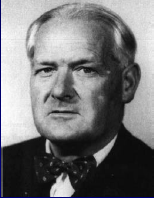 hanno.ulmer@i-med.ac.at
Seite 11
Systematische Fehler, Confounding
Selection Bias-  Nichterreichen von Berufstätigen bei Telefonumfragen
Information Bias-  Fehlklassifikation / Fehldiagnosen, - Messfehler
Confounding- Mangelnde Berücksichtigung von Störgrößen
       Scheinassoziation von Alkohol und Lungenkarzinom  über Rauchen erklärbar
31.01.2017
hanno.ulmer@i-med.ac.at
Seite 12
Systematische versus zufällige Fehler
Systematische Fehler führen zu einer Verzerrung (Bias) der Effektschätzer (RR, OR etc.)
Zufällige Fehler (durch zu geringe Fallzahl, siehe Kapitel Fallzahlschätzung) erniedrigen die Präzision

Systematische Fehler erniedrigen die Validität

Die Validität hat Priorität vor der Präzision.
31.01.2017
hanno.ulmer@i-med.ac.at
Seite 13
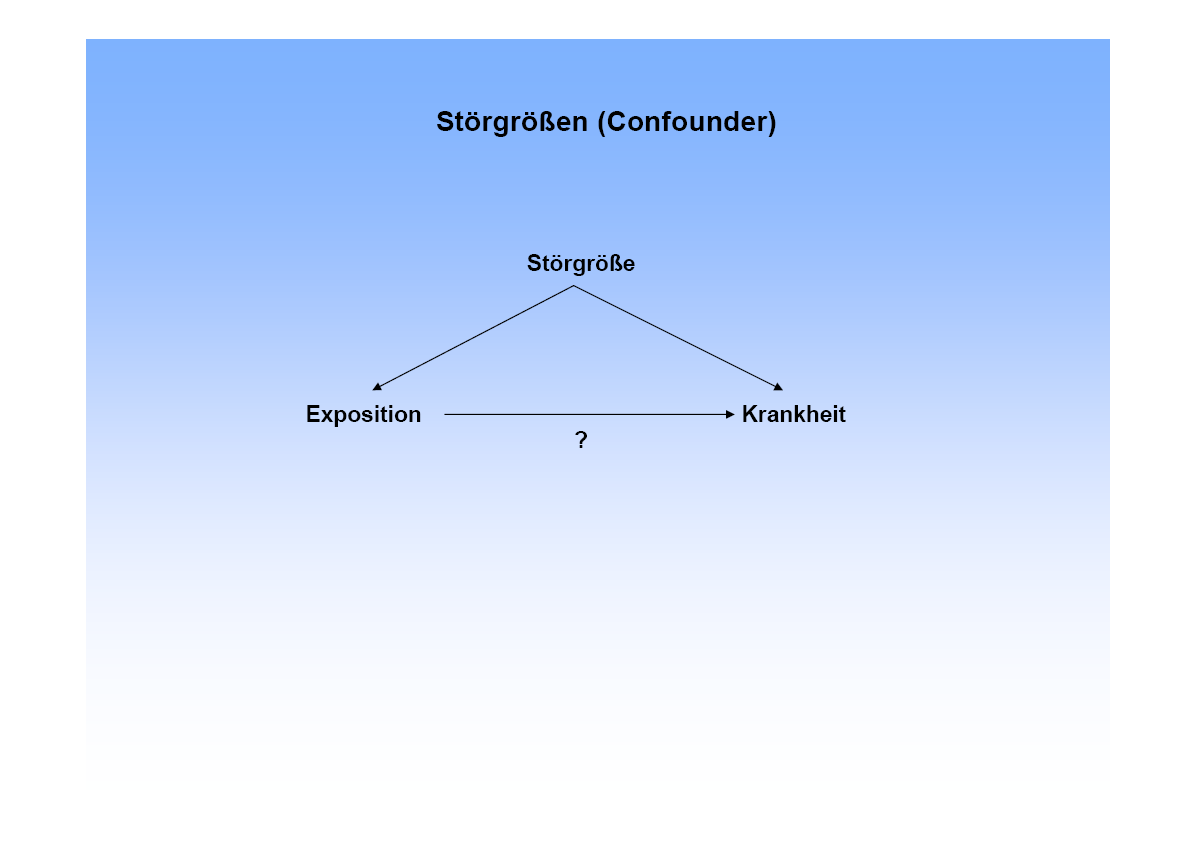 z.B. unterschiedliches Alter in den Therapiegruppen
Alter beeinflusst den Blutdruck und womöglich die Therapie.

Mögliche Lösung: Adjustierung für Alter
mittels multivariater Analyse
31.01.2017
hanno.ulmer@i-med.ac.at
Seite 14
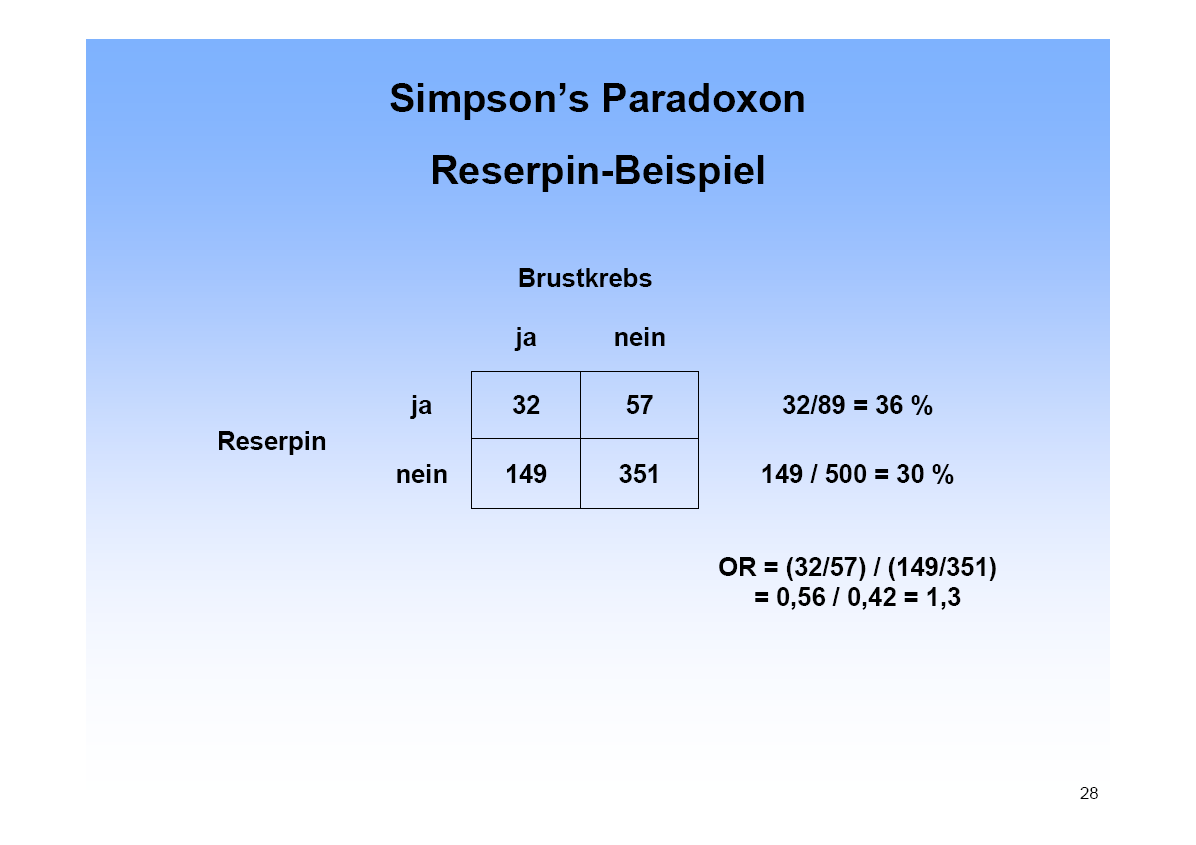 31.01.2017
hanno.ulmer@i-med.ac.at
Seite 15
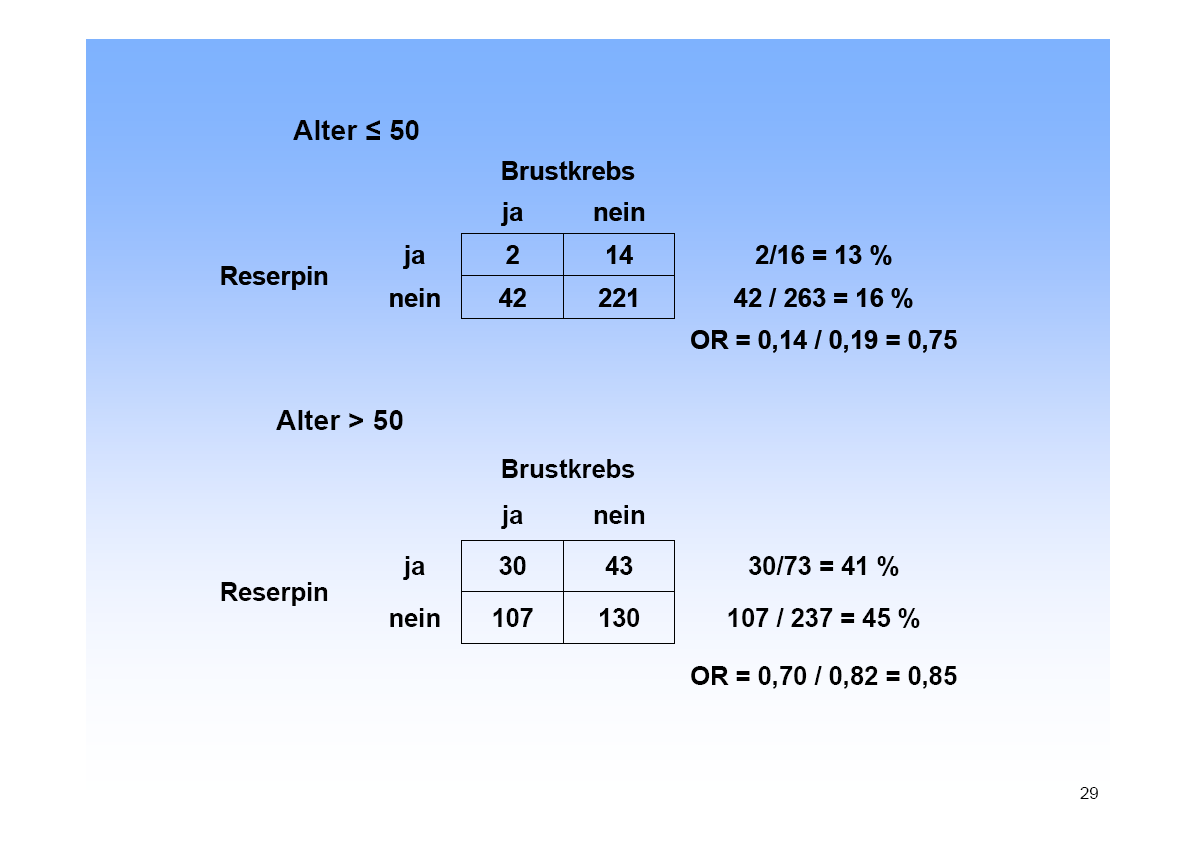 31.01.2017
hanno.ulmer@i-med.ac.at
Seite 16
Logistische Regressionsanalyse
Modell mit Reserpin:
B	S.E.	Wald	df	Sig.	Exp(B)	95% C.I. for EXP(B)	
							Lower	Upper	
reserpin	,280	,242	1,339	1	,247	1,323	,824	2,123
Modell mit Reserpin und Alter:
B	S.E.	Wald	df	Sig.	Exp(B)	95% C.I. for EXP(B)	
							Lower	Upper	
reserpin	-,179	,255	,491	1	,483	,836	,507	1,379	
alter50	1,474	,205	51,497	1	,000	4,367	2,920	6,532
31.01.2017
hanno.ulmer@i-med.ac.at
Seite 17
Confounding, Moderation, Mediationanhand einer Fallstudie erklärt
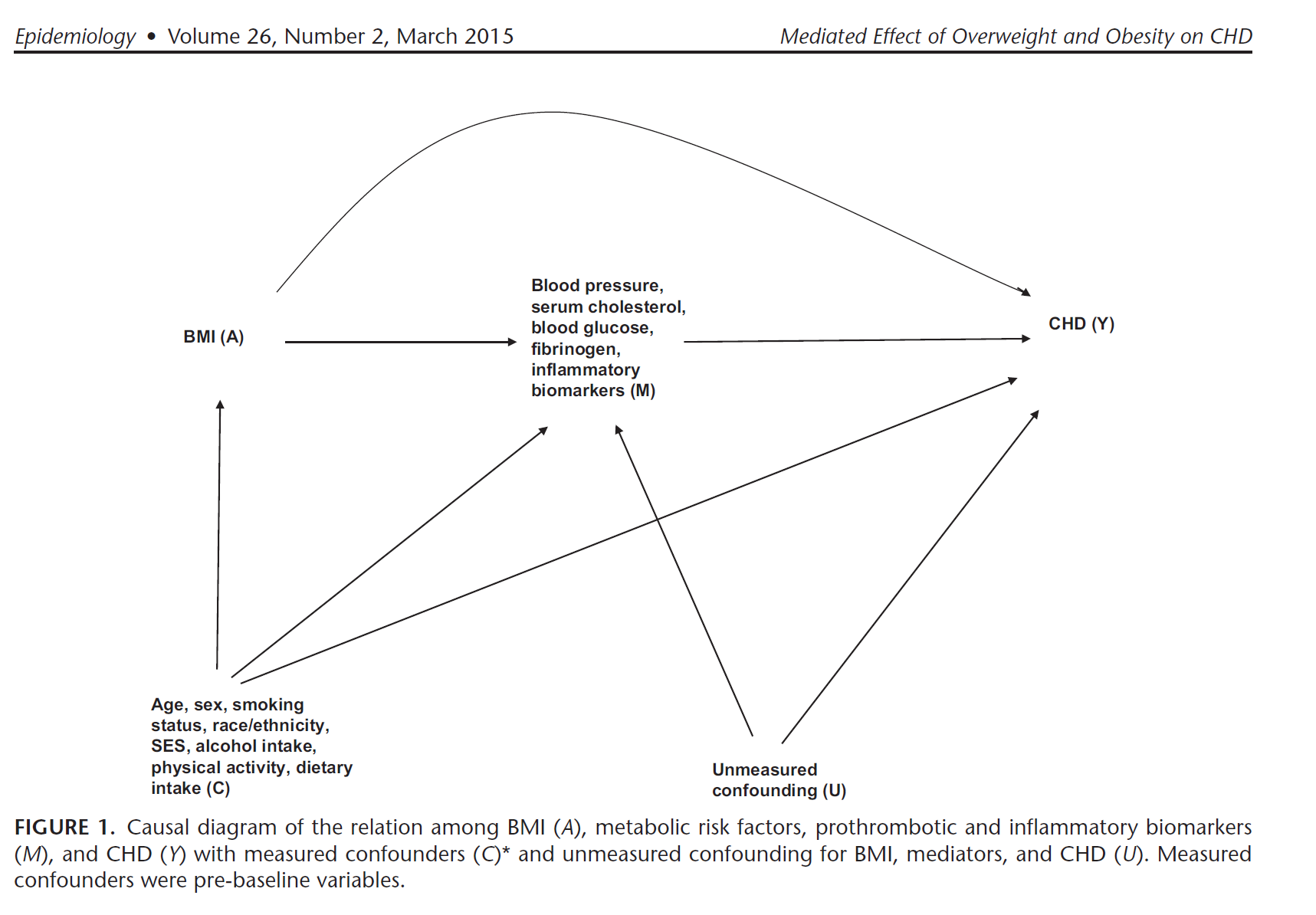 31.01.2017
hanno.ulmer@i-med.ac.at
Seite 18
Regressionsanalyse
Regressionsanalyse als statistische Methode  um Zusammenhänge zu beschreiben :  

Exposition (z.B. Risikofaktor, Therapie) -- > Outcome (z.B. Erkrankung) 

Multivariable Analyse:
k unabhängige Variable (Prädiktoren) -- >  1 abhängige Variable (Outcome)  

Verschiedene Arten und Berechnungsweisen von Regressionsanalysen: 
Bereits 1805 wurde beispielsweise die Methode der kleinsten Quadrate von Legendre publiziert.
19
Die wichtigsten Regressionsanalysen
Multivariable Analyse: Regression von  k  unabhängigen auf  1 abhängige Variable 

Abhängige Variable ist metrisch (stetig): Linear Regression
z.B. Geschlecht, Alter, BMI		-> systolischer Blutdruck
Geschätzt (berechnet) wird das (standardisierte) Beta
 
Abhängige Variable ist  kategoriell : Logistische Regression
z.B. Geschlecht, Alter, BMI		-> KHK in den nächsten 10 Jahren 
Geschätzt wird das Odds Ratio

Abhängige Variable ist eine Ereigniszeit:  Cox proportional hazards Regression
z.B. Geschlecht, Alter, BMI		-> Zeit bis KHK (survival analysis)
Geschätzt wird das Hazard  Ratio
20
Praktische Übungen mit SPSS
Dateneigabe/Labels/Variablenspezifizierung
Datenmanagement
Deskriptive Statistik  Benutzerdefinierte Tabellen, Kaplan-Meier
Signifikanztests, Konfidenzintervalle
Regressionsanalysen: logistische Regression, Cox Regression
Spezialthema: Propensity Score Matching

Datensätze: Leber TX, Simpson`s Paradoxon, Hep C
31.01.2017
hanno.ulmer@i-med.ac.at
Seite 21